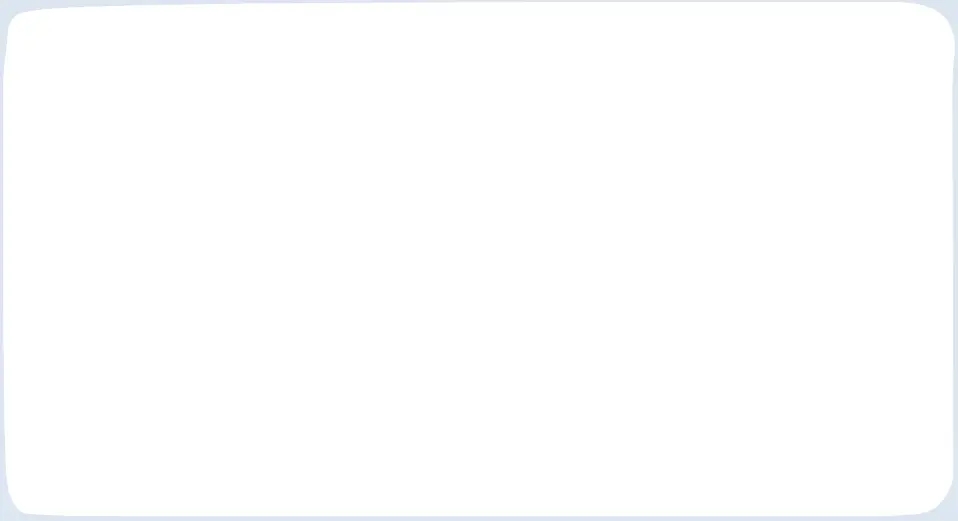 Empowering Black History Journey
Welcome to Black History Month!
Explore key events in Black history.
Learn about important historical figures.
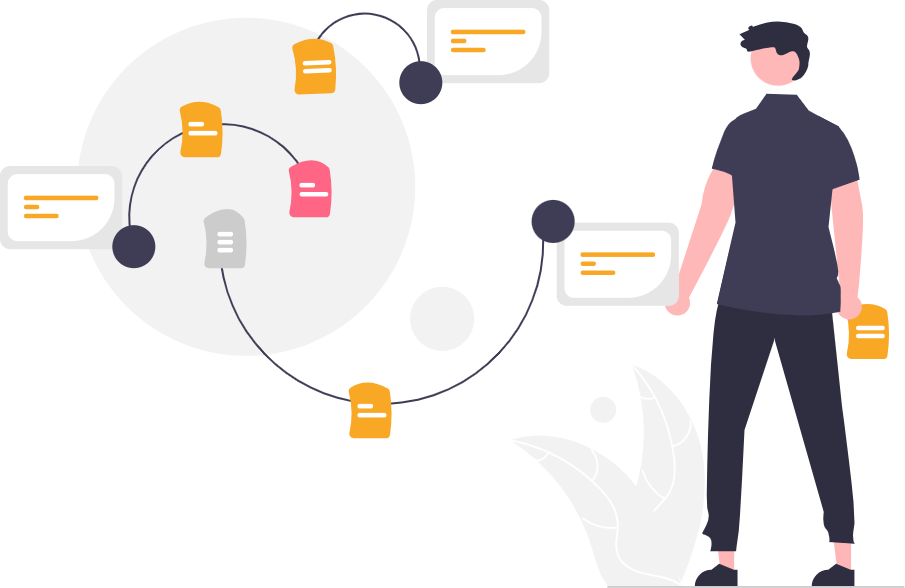 Understand the significance of historical events.
Connect past events to current social issues.
Reflect on what we've learned.
[Speaker Notes: Begin the lesson by welcoming students and introducing the topic of Black History Month. Explain that today, we will explore important events, figures, and concepts in Black history. Highlight the key points they will learn during the lesson to set the stage for what's to come. Encourage students to think about how these historical events relate to their own lives.]
What is Black History Month?
Black History Month is a time to celebrate and recognize the contributions and achievements of Black people throughout history. It began as a week-long celebration in 1926, created by historian Carter G. Woodson, and was expanded to a month in 1976. This month is an opportunity to learn about and honor the rich history and culture of Black people.
[Speaker Notes: Explain the origins and significance of Black History Month. Mention Carter G. Woodson and his role in establishing this celebration. Emphasize the importance of learning about and honoring Black history and culture. Ask students if they know any Black historical figures or events already.]
Who was Henry 'Box' Brown?
Henry 'Box' Brown was an enslaved man who escaped to freedom by mailing himself in a wooden crate. His journey took 27 hours, and he became a symbol of the fight for freedom and the lengths people would go to achieve it. His story is a powerful example of courage and determination.
[Speaker Notes: Share the story of Henry 'Box' Brown in an engaging and age-appropriate way. Highlight his bravery and the extraordinary method he used to escape slavery. Discuss what this story tells us about the lengths people will go to for freedom. Encourage students to think about what freedom means to them.]
Key Events in Black History
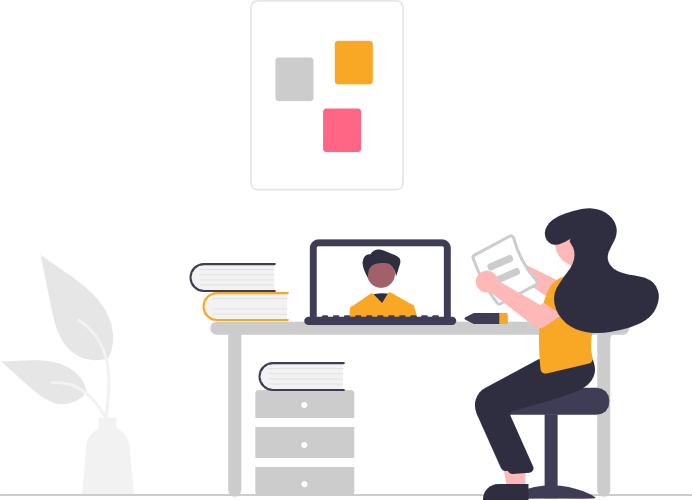 [Speaker Notes: Use the timeline to highlight key events in Black history. For each event, provide a brief explanation and discuss its significance. Encourage students to ask questions and share their thoughts. Make connections between these historical events and present-day issues where relevant.]
The Impact of the Civil Rights Movement
Fought for equal rights and an end to racial segregation.
Led by figures like Martin Luther King Jr., Rosa Parks, and Malcolm X.
Resulted in significant legislation like the Civil Rights Act and Voting Rights Act.
Inspired other social justice movements.
Continues to influence the fight for equality today.
[Speaker Notes: Discuss the Civil Rights Movement and its impact on society. Highlight key figures and their contributions. Explain how the movement led to important changes in laws and attitudes. Emphasize that the fight for equality continues today and that students can be part of this ongoing effort.]
Important Figures in Black History
Harriet Tubman: Led many enslaved people to freedom via the Underground Railroad.
Frederick Douglass: Formerly enslaved, became a leading abolitionist and writer.
Rosa Parks: Her act of defiance sparked the Montgomery Bus Boycott.
Martin Luther King Jr.: Civil rights leader known for his nonviolent protests.
Barack Obama: First Black President of the United States.
[Speaker Notes: Introduce students to important figures in Black history. For each figure, provide a brief overview of their contributions and significance. Encourage students to think about what qualities these individuals had that made them effective leaders and change-makers. Ask students if they know of any other important figures in Black history.]
Connecting the Past to the Present
Understanding Black history helps us see how past events shape our world today. Issues like racial equality and social justice are still relevant, and learning about history can inspire us to make positive changes. Reflect on how the stories and events we've learned about relate to current social issues.
[Speaker Notes: Explain the importance of connecting historical events to present-day issues. Discuss how understanding Black history can help us address current social challenges. Encourage students to share their thoughts on how they can contribute to positive change in their communities. Highlight the importance of learning from history to build a better future.]
Reflect and Share
Take a moment to reflect on what you've learned. Think about the stories, events, and figures we've discussed. How do they inspire you? What questions do you still have? Sharing your thoughts and questions helps us all learn and grow together.
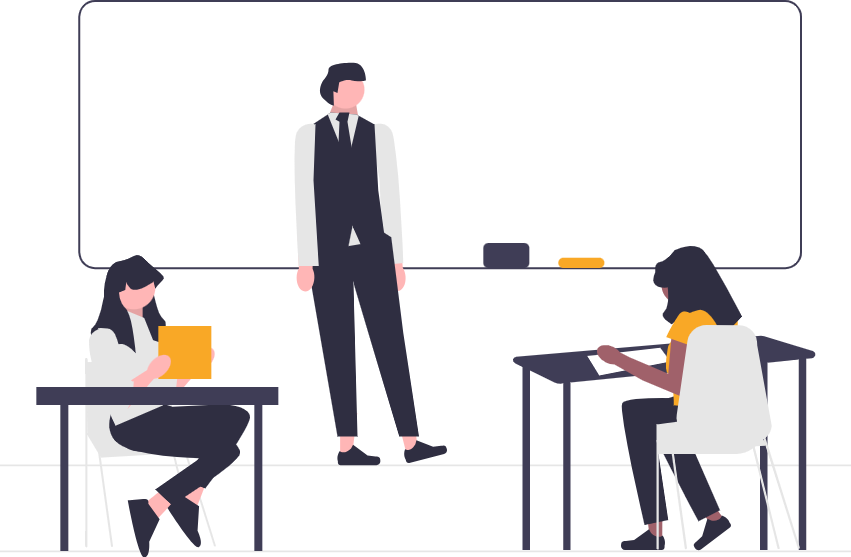 [Speaker Notes: Give students time to reflect on the lesson. Encourage them to think about what inspired them and any questions they still have. Create an open and supportive environment for students to share their reflections. Emphasize the importance of continuous learning and curiosity.]
Key Takeaways
Black History Month celebrates the contributions of Black people.
Historical figures like Henry 'Box' Brown and Rosa Parks showed great courage.
Key events like the Civil Rights Movement shaped our society.
Understanding history helps us address current social issues.
Reflecting on history inspires us to make positive changes.
[Speaker Notes: Summarize the key points of the lesson. Reinforce the importance of Black History Month and the contributions of Black people throughout history. Highlight the courage and impact of historical figures and events. Emphasize the connection between understanding history and addressing current issues. Encourage students to continue learning and reflecting on these topics.]